PRIRODNO-ZEMLJOPISNI UVJETI NIZINSKIH KRAJEVA REPUBLIKE HRVATSKE
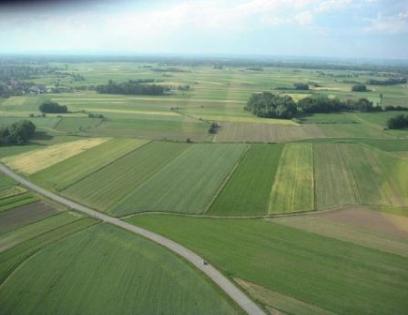 RELJEF
Najveći dio naše domovine 
obuhvaćaju NIZINE.
Nizinski prostori uz Savu, 
Dravu i Dunav dijelovi su 
Panonske nizine.
Prave ravnice su na istoku 
– u BARANJI, ISTOČNOJ SLAVONIJI I SRIJEMU.
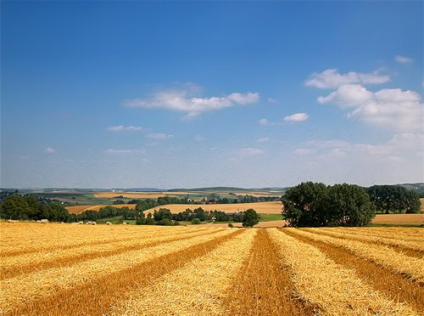 Nizina ima još i u Požeškoj kotlini (nizina okružena gorama) i u središnjoj Hrvatskoj.
Kakav je obzor u ravnici, širok ili skučen?
Nizine su dobile ime po rijekama koje teku njihovim područjem:
Posavina – nizina uz rijeku Savu
Podravina – nizina uz rijeku Dravu
Podunavlje – nizina uz rijeku Dunav
Međimurje – nizina uz rijeku Muru
Poilovlje – nizina uz rijeku Ilovu
Pounje – nizina uz rijeku Unu
Pokuplje – nizina uz rijeku Kupu

Kojom bojom na zemljovidu prikazujemo 
rijeke?
Rijeke nizinskog područja teku sporo, imaju široko korito koje može krivudati.
Najveća rijeka je DUNAV. Dunavom plove brodovi.
Plovne su i Sava (nizvodno od Siska), Drava (nizvodno od Donjeg Miholjca) i Kupa.
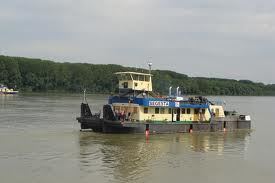 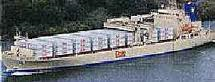 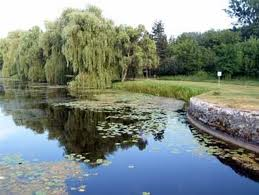 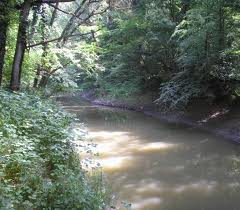 ILOVA
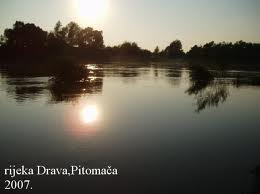 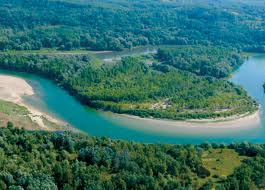 MURA
Rijeke su i veliki izvor energije.
Na Dravi je izgrađeno nekoliko hidroelektrana.
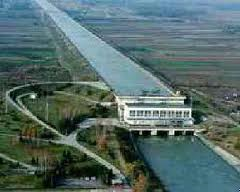 HE Donja Dubrava
HE Varaždin
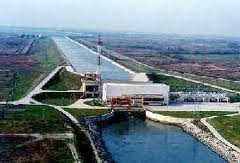 Ravnice uz rijeke prije nisu bile naseljene zbog čestih poplava i vlažnog močvarnog tla. 
Ljudi su krčenjem šuma, gradnjom nasipa i isušivanjem napravili plodno tlo, naselili ga i obrađivali.
Nizinski predjeli razlikuju se po tome koliko su 
udaljeni od rijeka:
močvarne nizine – izložene čestim poplavama
suhe (ocijedite) ravnice
viši ravničarski predjeli (zaravni)
Nizine koje nisu izložene poplavama, posebno na istoku Hrvatske, naše su najveće žitnice.
Crnica je najplodnije tlo (dobro upija i zadržava vodu i lako se obrađuje), a najviše je ima u Baranji i okolici Vukovara.
Ljudi su močvarna područja uz rijeke isušivali kako bi bilo još više plodnih polja, a neke predjele su pretvorili u ribnjake.
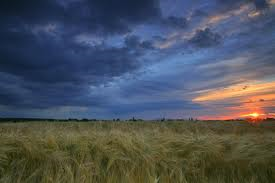 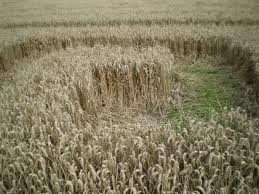 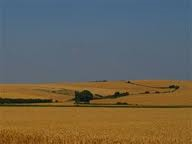 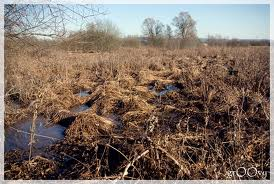 LONJSKO POLJE
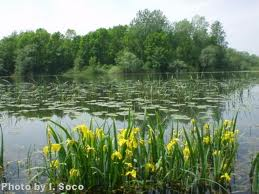 Neke su takve poplavne nizine i močvare ostale u prirodnom stanju i danas se čuvaju kao parkovi prirode.
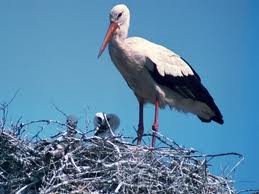 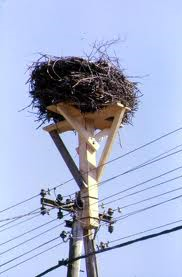 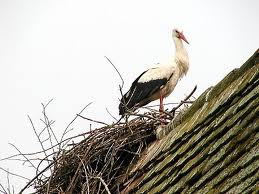 Na području parka prirode Lonjsko polje susreću se rijeke Sava, Kupa, Una, Lonja i Strug. Poplave su česte tijekom cijele godine. 
U parku prevladava močvarno bilje i brojne životinjske vrste.
U selu Čigoč žive rode. 1994. selo je proglašeno europskim selom roda. U selu živi 120 stanovnika i 200 roda.
KOPAČKI RIT – poplavno područje između rijeke Drave i Dunava
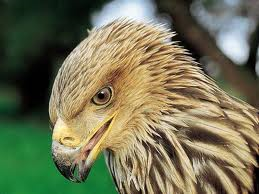 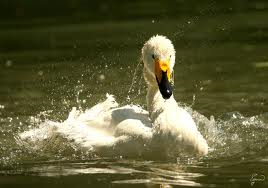 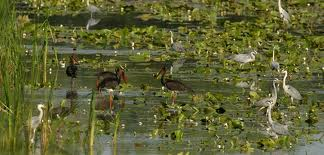 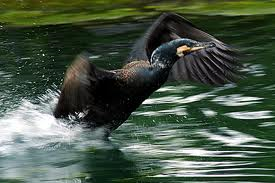 Kopački rit se nalazi na ušću Drave u Dunav.
Najveće je prirodno mrjestilište riba na svijetu (oko 40 vrsta).
Do danas su u Parku prirode Kopački rit 
zabilježene oko 293 vrste ptica.
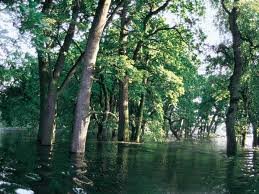 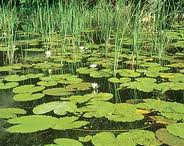 Vlažne, poplavama izložene nizine dijelom su pokrivene šumama hrasta lužnjaka, poznatog kao slavonski hrast.
To su ostaci nekadašnjih rasprostranjenih šuma, poznatih kao slavonske šume.
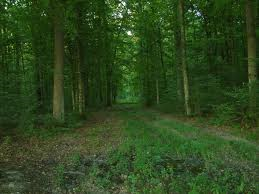 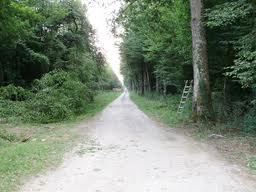 PODNEBLJE
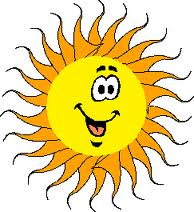 Klima u nizinskom zavičaju je 
(umjerena) kontinentalna.
Zime su hladne, a ljeta topla.
Padalina ima tijekom cijele godine.
Ljeti su česta nevremena s kišom i tučom.
Zimi pada snijeg.
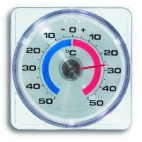 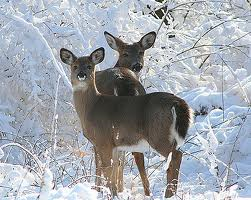 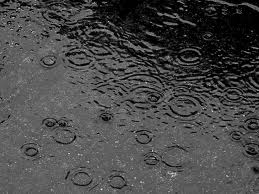 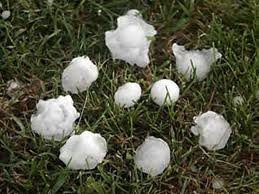 PONOVIMO: